THE CONTEXT OF DANIEL 2:31-45
Daniel has been taken into Babylonian captivity (Daniel 1:1-4). 


Daniel refused to compromise his faith (Daniel 1:5-8).


God blessed Daniel with great intelligence and the ability to interpret dreams and visions (Daniel 1:17). This would be extremely helpful to him in the future!


King Nebuchadnezzar received a dream from God that he             wanted to know the meaning of (Daniel 2:1-3).


Only Daniel could give its meaning (Daniel 2:24).
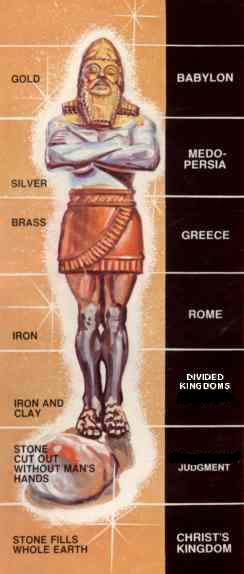 BABYLON
626 BC
GOLD
MEDO-PERSIA
539 BC
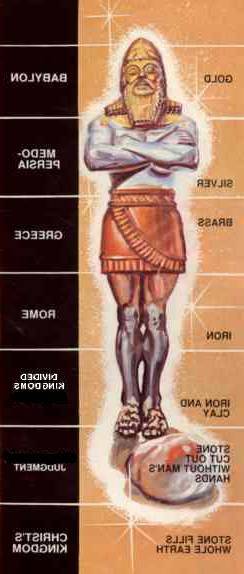 GREECE
331 BC
ROME
63 BC
IRON
Division within Rome
IRON & CLAY
THE INTERPRETATION OF THE KING’S DREAM
SILVER
BRASS
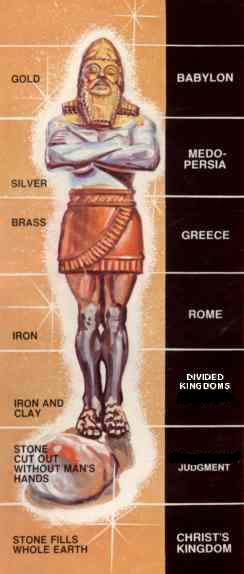 BABYLON
626 BC
GOLD
MEDO-PERSIA
539 BC
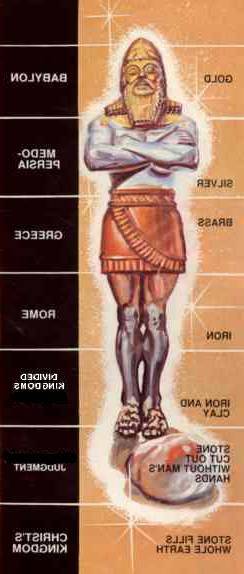 GREECE
331 BC
ROME
63 BC
IRON
Division within Rome
IRON & CLAY
THE INTERPRETATION OF THE KING’S DREAM
SILVER
BRASS
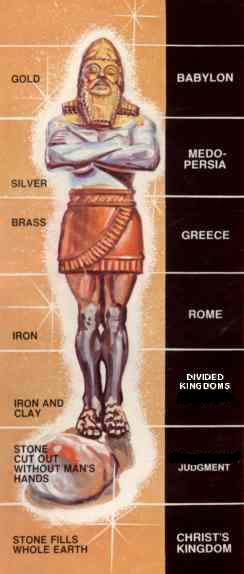 BABYLON
626 BC
GOLD
MEDO-PERSIA
539 BC
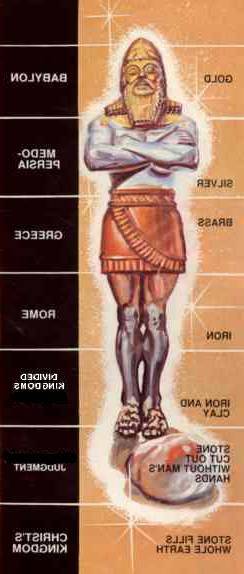 GREECE
331 BC
ROME
63 BC
IRON
Division within Rome
IRON & CLAY
THE INTERPRETATION OF THE KING’S DREAM
SILVER
BRASS
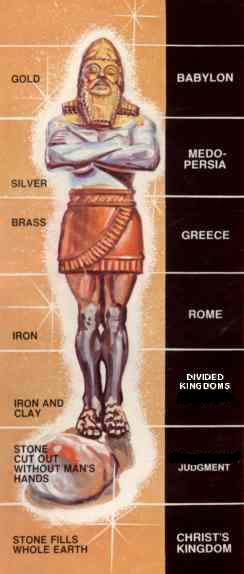 BABYLON
626 BC
GOLD
MEDO-PERSIA
539 BC
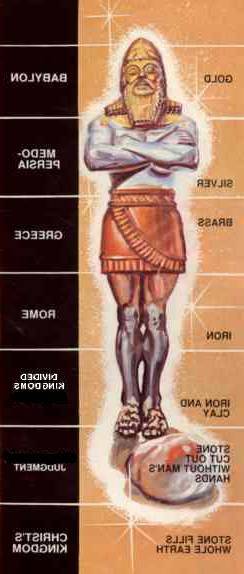 GREECE
331 BC
ROME
63 BC
IRON
Division within Rome
IRON & CLAY
THE INTERPRETATION OF THE KING’S DREAM
SILVER
BRASS
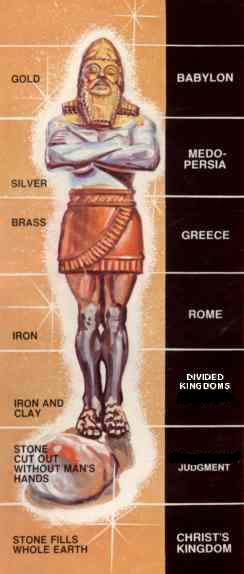 BABYLON
626 BC
GOLD
MEDO-PERSIA
539 BC
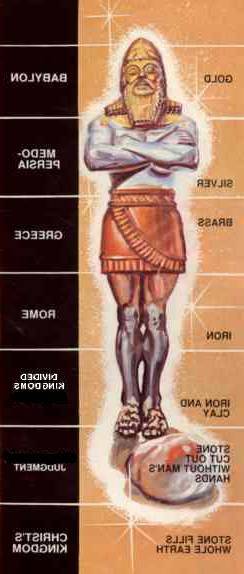 GREECE
331 BC
ROME
63 BC
IRON
Division within Rome
IRON & CLAY
THE INTERPRETATION OF THE KING’S DREAM
SILVER
BRASS
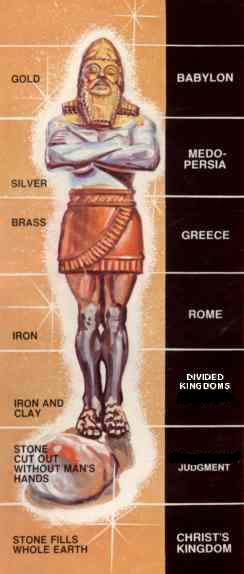 BABYLON
626 BC
GOLD
MEDO-PERSIA
539 BC
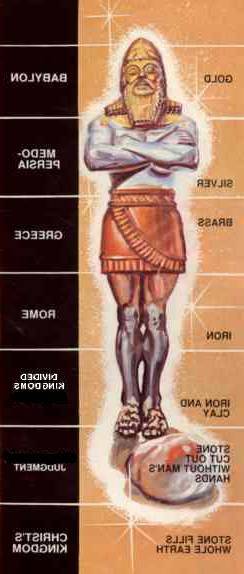 GREECE
331 BC
ROME
63 BC
IRON
Division within Rome
IRON & CLAY
THE INTERPRETATION OF THE KING’S DREAM
The 5th Kingdom (Daniel 2:44-45)
Established during the time of the 4th kingdom.

It would last forever!

It would be like a stone cut out without human hands.

It would be like a great mountain that filled the earth.
SILVER
BRASS
The 5th kingdom is the                Lord’s kingdom!
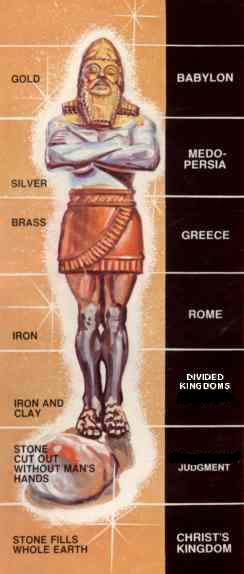 BABYLON
626 BC
GOLD
MEDO-PERSIA
539 BC
SILVER
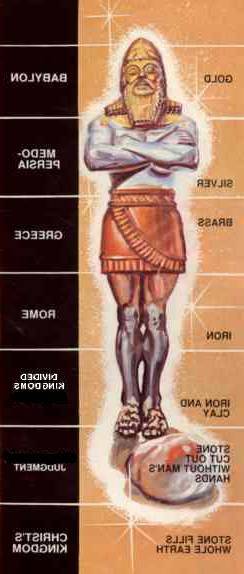 GREECE
331 BC
BRASS
ROME
63 BC
IRON
Division within Rome
IRON & CLAY
3 LESSONS ABOUT GOD
God has the power to predict the future!

God has the power to reign!

God has the power to save!
Are you a citizen in the                5th kingdom?
The 5th kingdom is the                Lord’s kingdom!